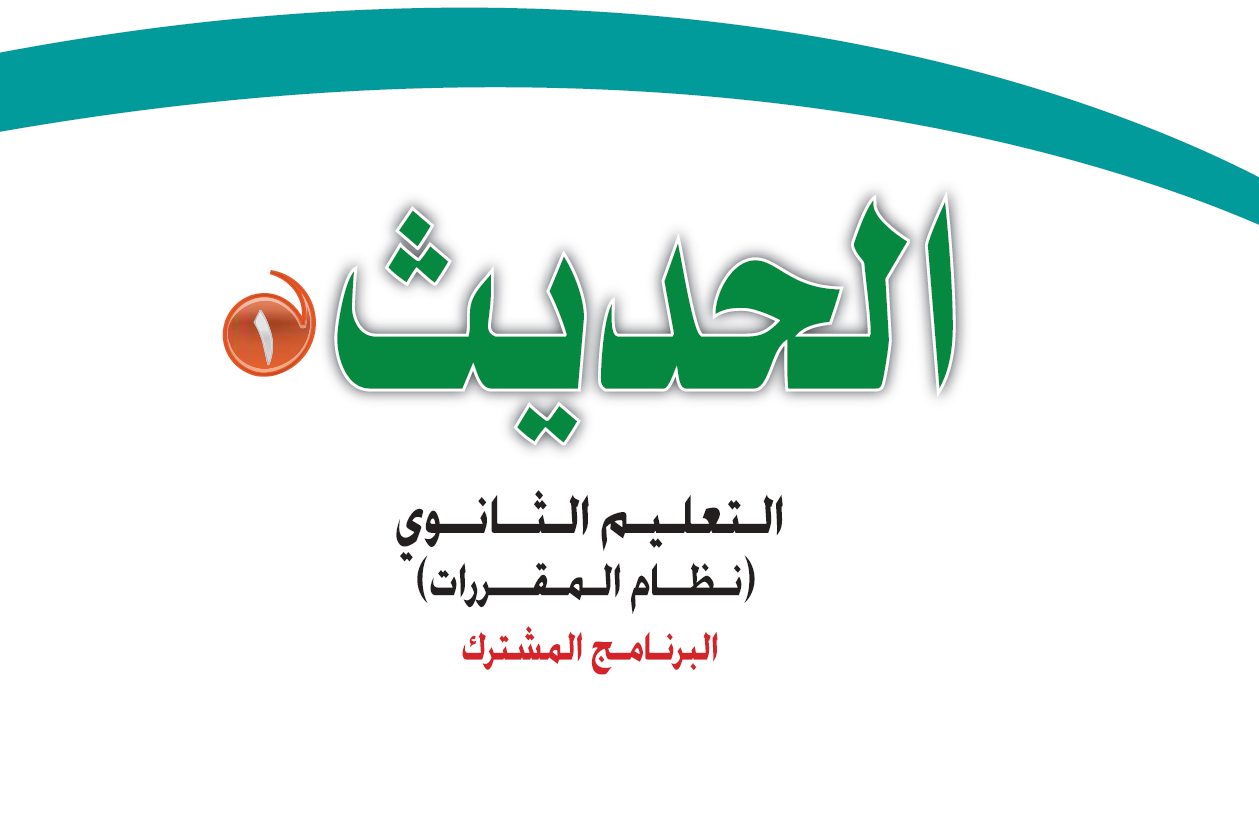 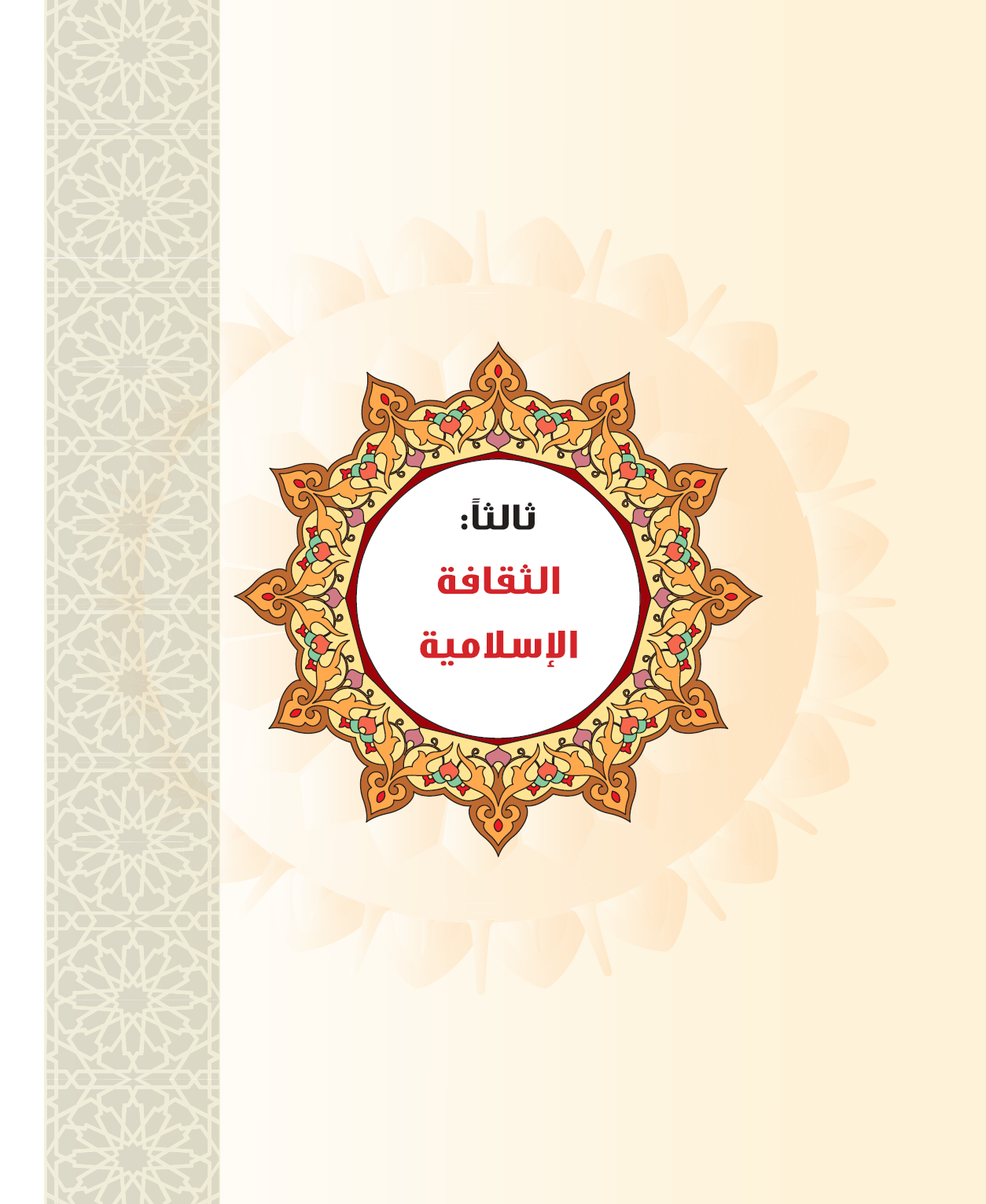 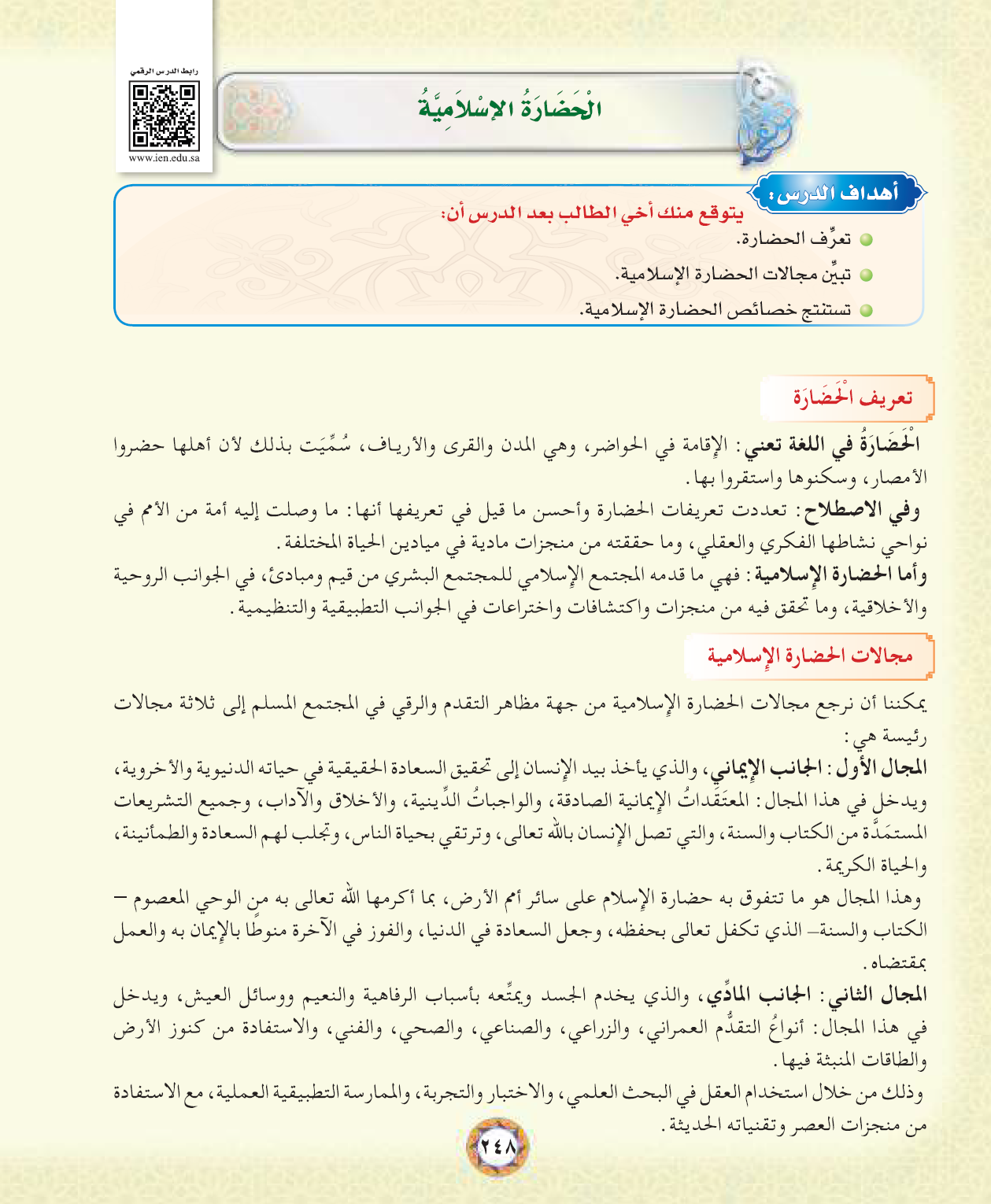 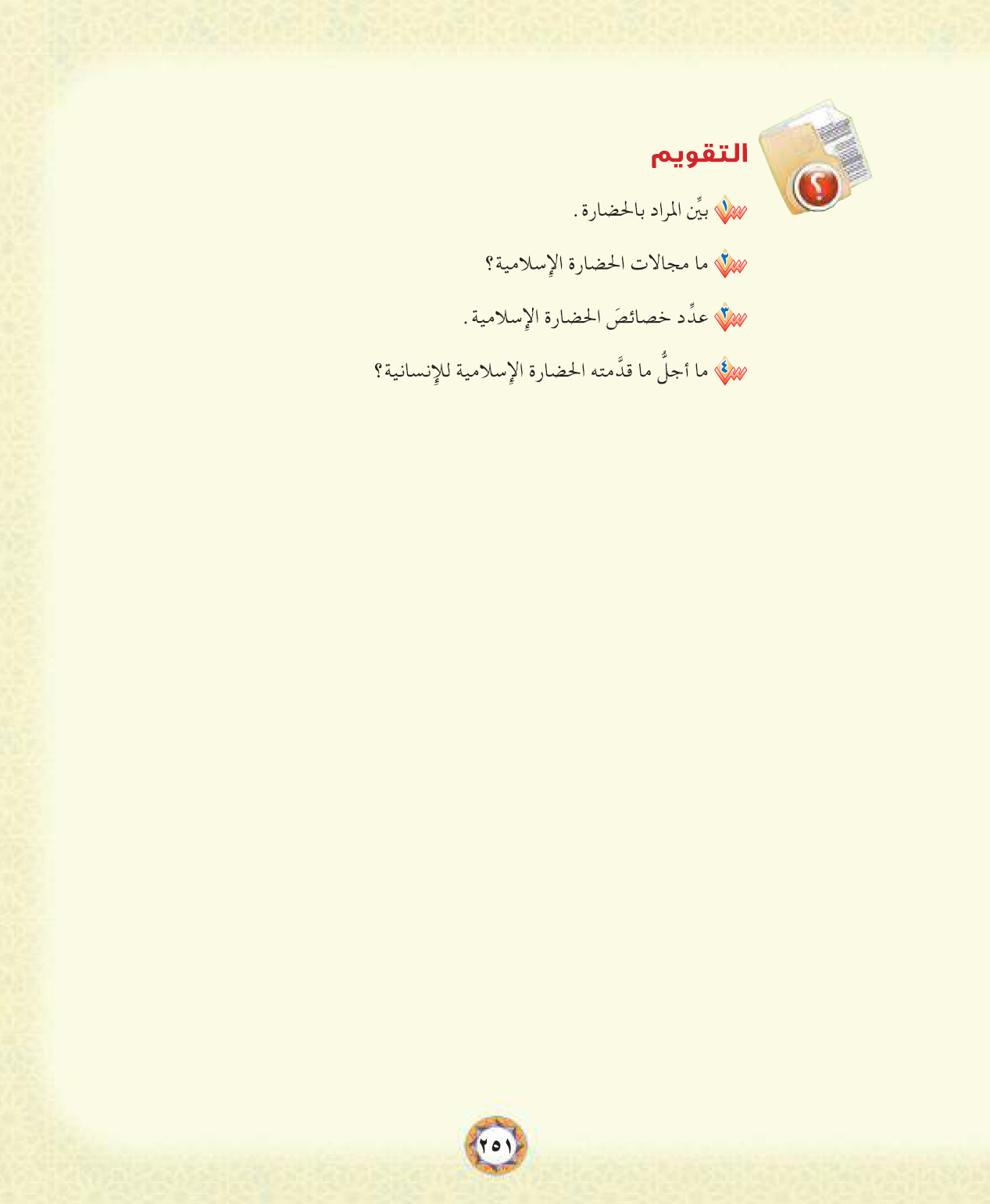 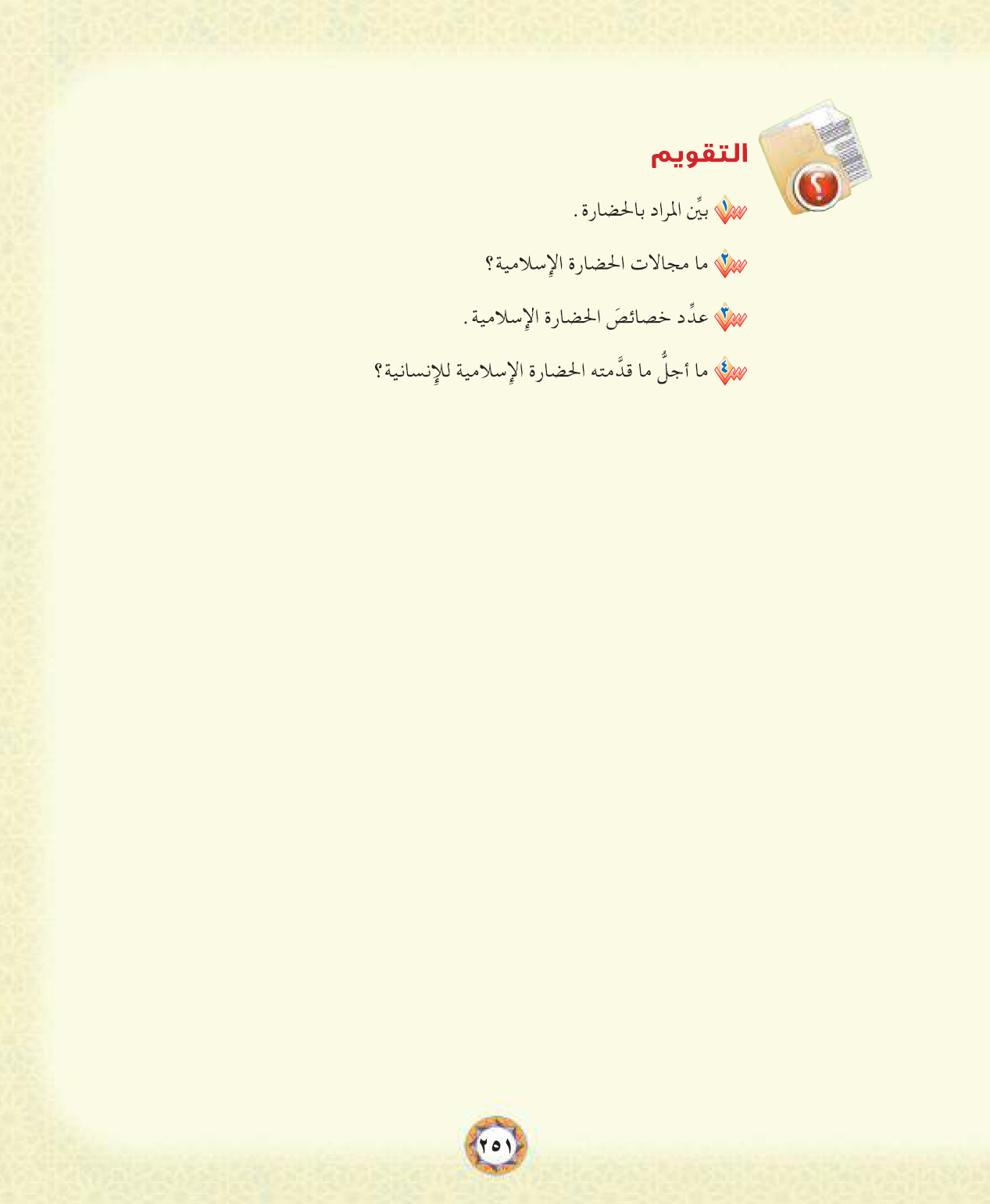 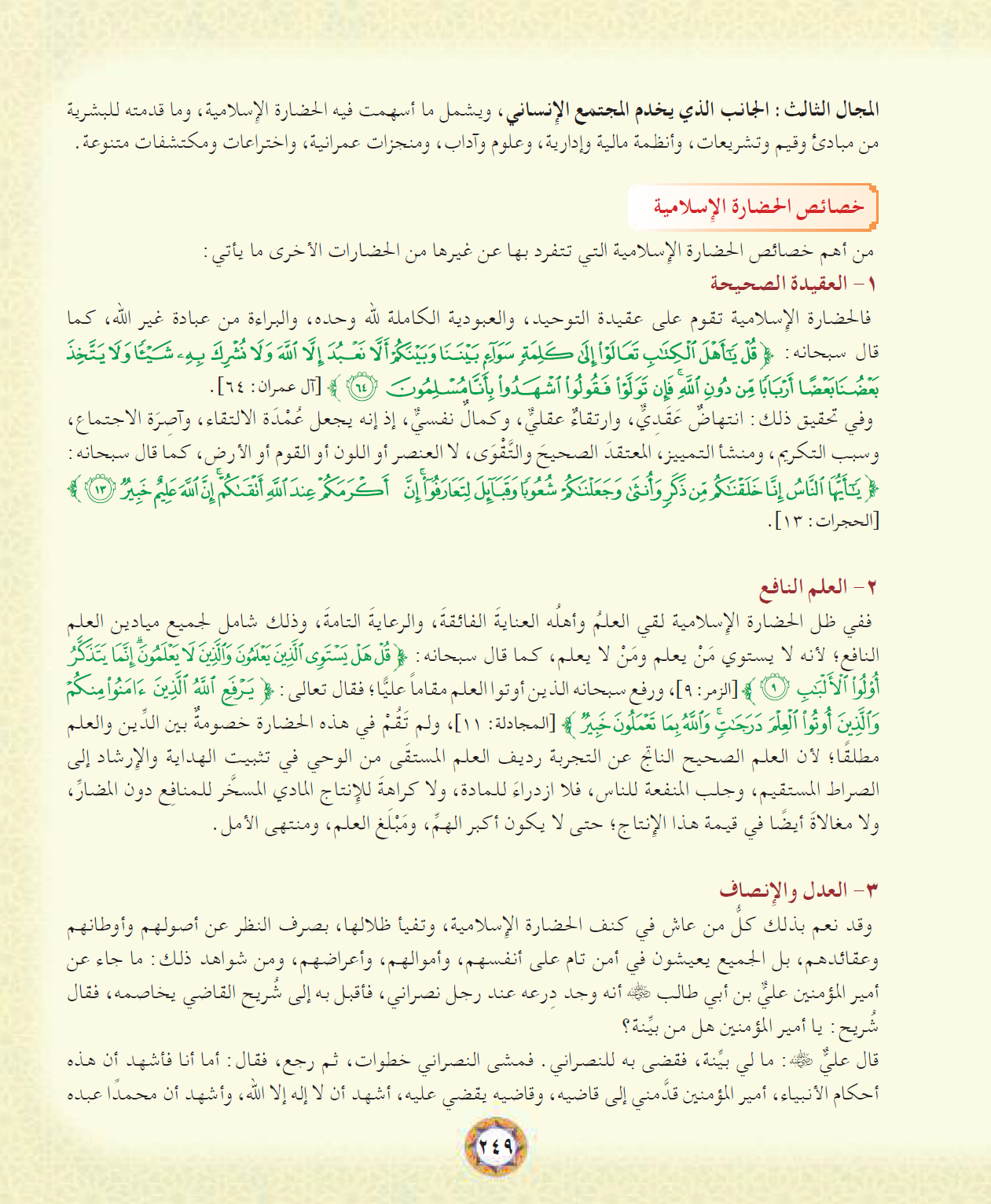 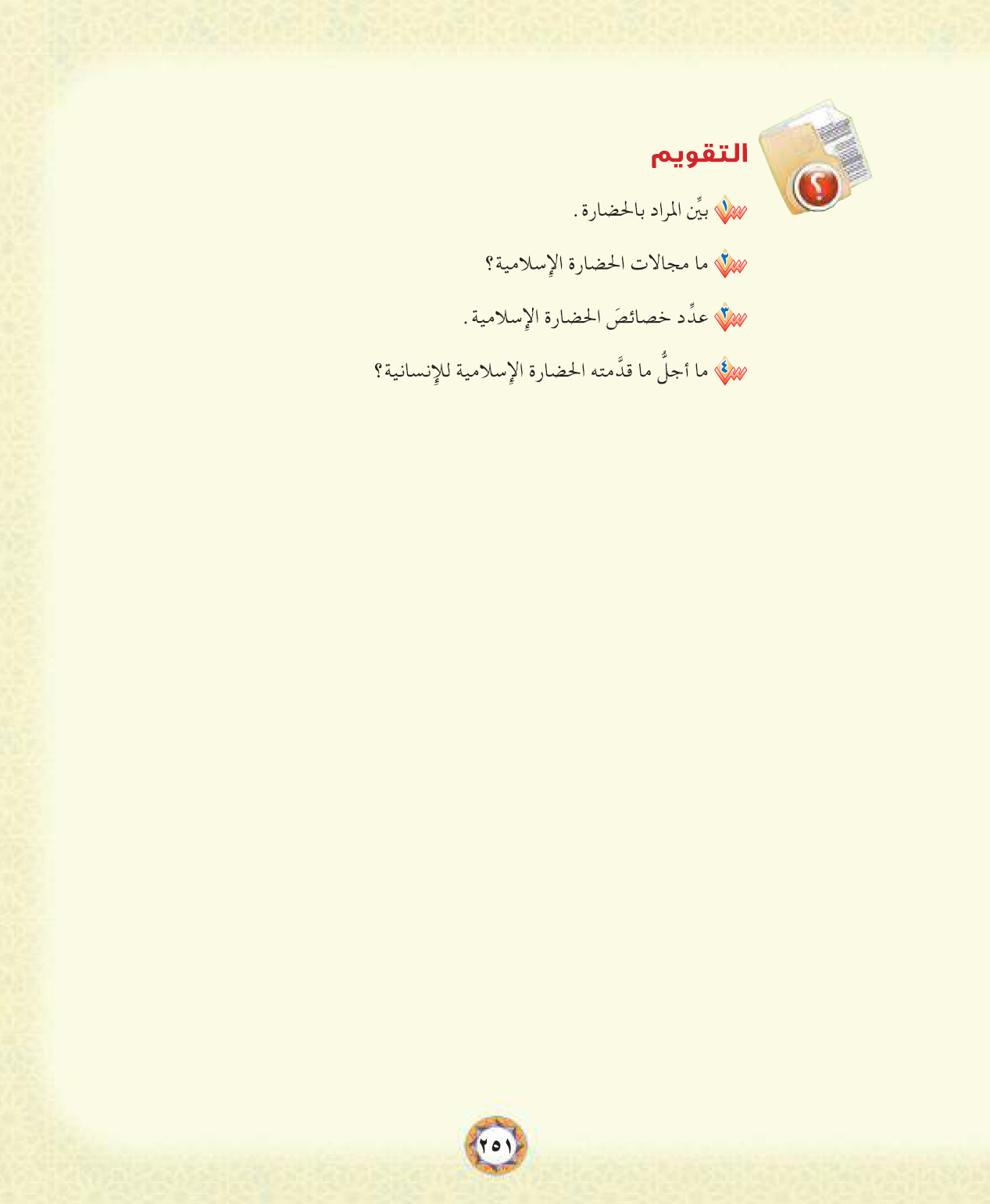 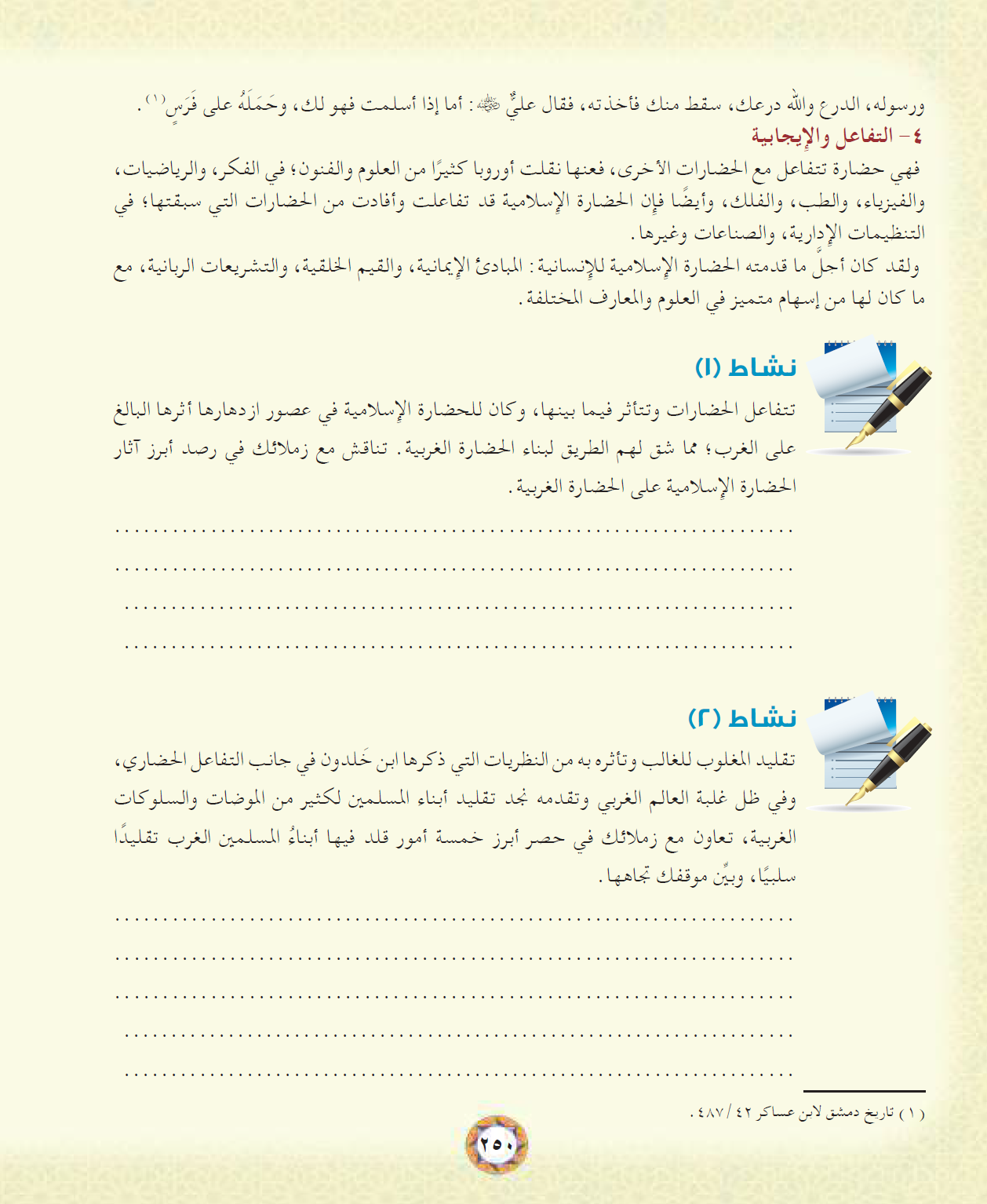 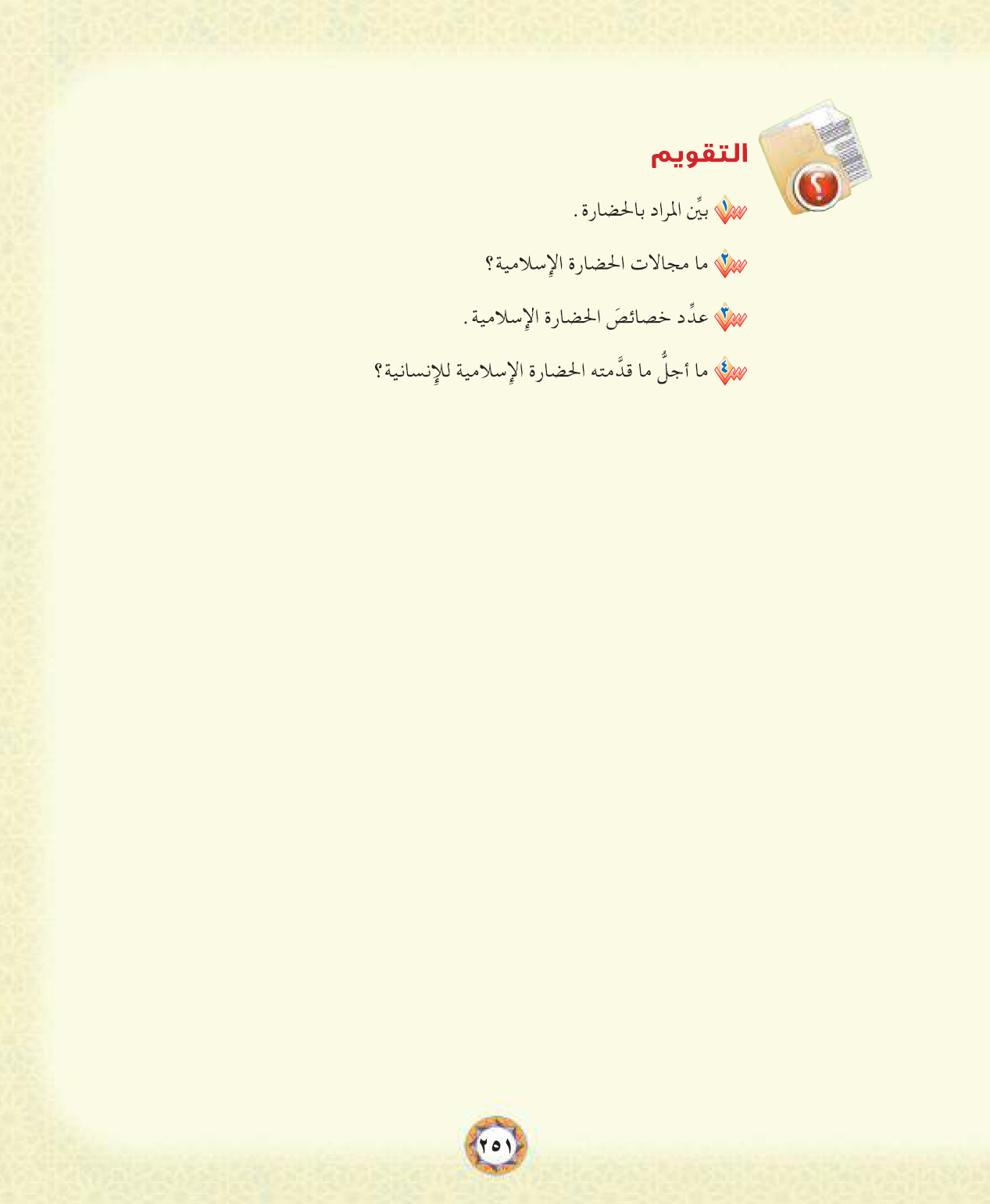 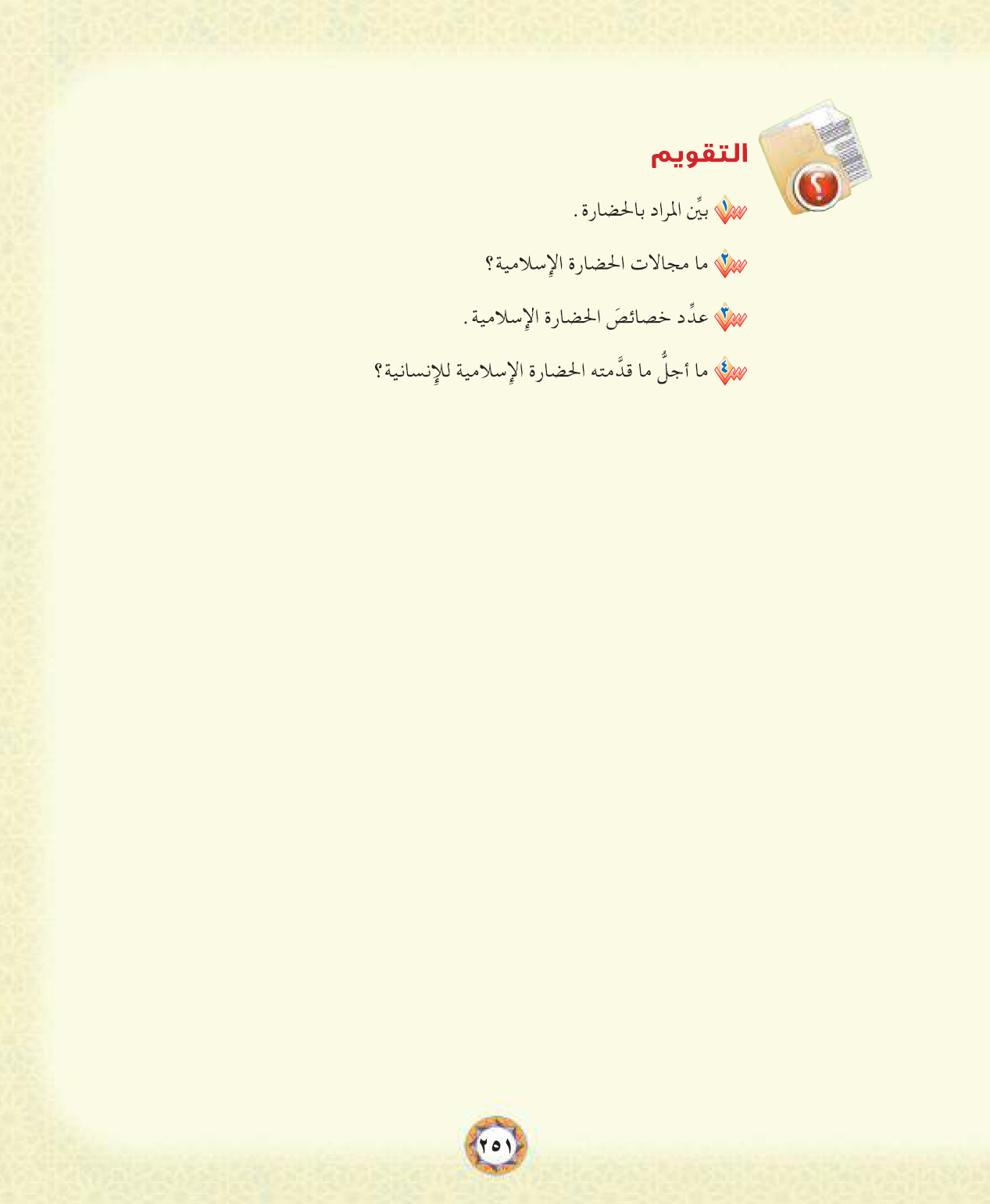 ص 248
ص 248
ص 249
ص 250